Push Down Automata (PDA)
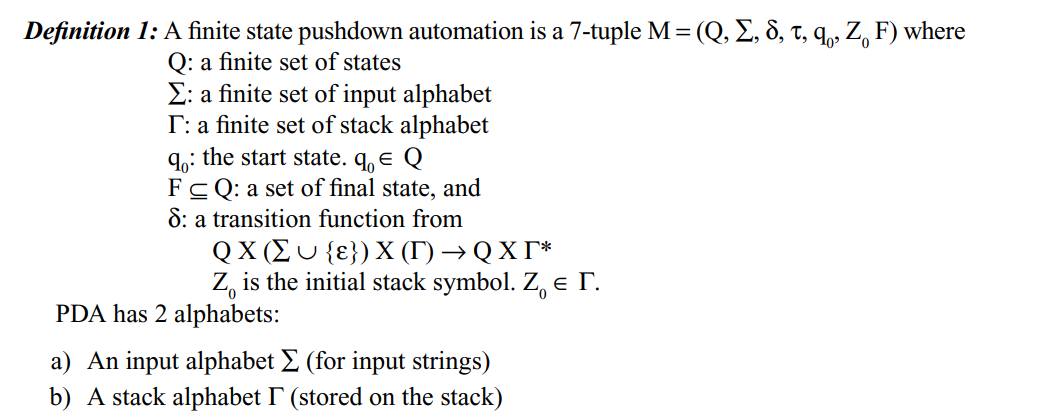 Prepared By : Dr K RAJENDRA PRASAD, ASSOCIATE PROFESSOR, DEPT. OF CSE , RGMCET (Autonomous), NANDYAL
1
Push Down Automata (PDA)
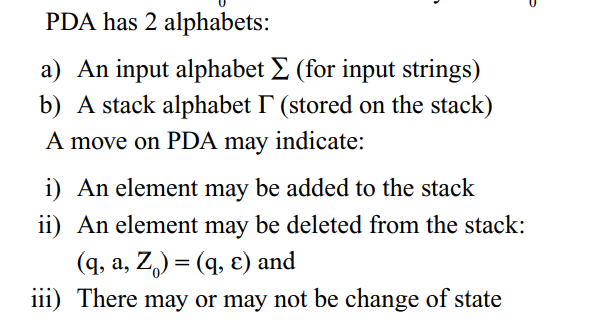 Prepared By : Dr K RAJENDRA PRASAD, ASSOCIATE PROFESSOR, DEPT. OF CSE , RGMCET (Autonomous), NANDYAL
2
Push Down Automata (PDA)
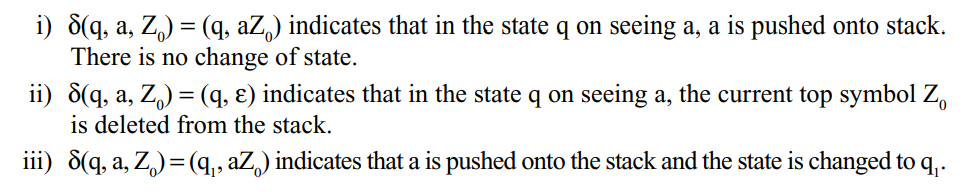 q- current state
a- current scan symbol
Z0 – initial top of the stack
Prepared By : Dr K RAJENDRA PRASAD, ASSOCIATE PROFESSOR, DEPT. OF CSE , RGMCET (Autonomous), NANDYAL
3
Instantaneous Description of PDA
Instantaneous Description (ID) is an informal notation of how a PDA “computes” a input string and make a decision that string is accepted or rejected. 

A ID is a triple (q, w, α), where: 1. q is the current state. 2. w is the remaining input. 3.α is the stack contents, top at the left.

Ex: 
1. ID =(q,aabb, Z) 
(q is the current state, input string=aabb, current head position at first symbol ‘a’,  stack consists of initial top symbol Z)
Prepared By : Dr K RAJENDRA PRASAD, ASSOCIATE PROFESSOR, DEPT. OF CSE , RGMCET (Autonomous), NANDYAL
4
Language Accepted by PDA
A language can be accepted by a PDA using two approaches:


 1. Acceptance by final state: 
The PDA accepts its input by consuming it and finally it enters the final state. 


2. Acceptance by empty stack: 
On reading the input string from the initial configuration for some PDA, the stack of PDA becomes empty
Prepared By : Dr K RAJENDRA PRASAD, ASSOCIATE PROFESSOR, DEPT. OF CSE , RGMCET (Autonomous), NANDYAL
5
Language Accepted by PDA
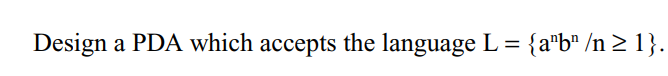 Prepared By : Dr K RAJENDRA PRASAD, ASSOCIATE PROFESSOR, DEPT. OF CSE , RGMCET (Autonomous), NANDYAL
6
Language Accepted by PDA
Prepared By : Dr K RAJENDRA PRASAD, ASSOCIATE PROFESSOR, DEPT. OF CSE , RGMCET (Autonomous), NANDYAL
7
Language Accepted by PDA
Prepared By : Dr K RAJENDRA PRASAD, ASSOCIATE PROFESSOR, DEPT. OF CSE , RGMCET (Autonomous), NANDYAL
8
Language Accepted by PDA
Prepared By : Dr K RAJENDRA PRASAD, ASSOCIATE PROFESSOR, DEPT. OF CSE , RGMCET (Autonomous), NANDYAL
9
Language Accepted by PDA
Prepared By : Dr K RAJENDRA PRASAD, ASSOCIATE PROFESSOR, DEPT. OF CSE , RGMCET (Autonomous), NANDYAL
10
Language Accepted by PDA
Prepared By : Dr K RAJENDRA PRASAD, ASSOCIATE PROFESSOR, DEPT. OF CSE , RGMCET (Autonomous), NANDYAL
11
Language Accepted by PDA
Prepared By : Dr K RAJENDRA PRASAD, ASSOCIATE PROFESSOR, DEPT. OF CSE , RGMCET (Autonomous), NANDYAL
12
Language Accepted by PDA
Prepared By : Dr K RAJENDRA PRASAD, ASSOCIATE PROFESSOR, DEPT. OF CSE , RGMCET (Autonomous), NANDYAL
13
Language Accepted by PDA
Prepared By : Dr K RAJENDRA PRASAD, ASSOCIATE PROFESSOR, DEPT. OF CSE , RGMCET (Autonomous), NANDYAL
14
Language Accepted by PDA
A language can be accepted by a PDA using two approaches:


 1. Acceptance by final state: 
The PDA accepts its input by consuming it and finally it enters the final state. 


2. Acceptance by empty stack: 
On reading the input string from the initial configuration for some PDA, the stack of PDA becomes empty
Prepared By : Dr K RAJENDRA PRASAD, ASSOCIATE PROFESSOR, DEPT. OF CSE , RGMCET (Autonomous), NANDYAL
15
PDA accepted by Empty stack (Example)
(q,aaabbb, Z) 
(q is the current state, string=aabb, current head position at first symbol ‘a’,  stack consists of initial top symbol Z) 

  ├    move symbol

(q,aaabbb, Z) ├ (q,aabbb, aZ) ├ (q,abbb, aaZ) ├ (q,bbb, aaaZ) ├ (q1,bb, aaZ) ├ (q1,b, aZ) ├ (q1, є, Z) ├ (q1, є, є) 

Sample PDA rules
δ (q,a,Z)=(q,aZ)
δ (q,a,a)=(q,aa)	
δ (q,b,a)=(q1, є)
δ (q1,b,a)=(q1, є)
δ (q1, є,Z)=(q1, є)
Prepared By : Dr K RAJENDRA PRASAD, ASSOCIATE PROFESSOR, DEPT. OF CSE , RGMCET (Autonomous), NANDYAL
16
Example of PDA
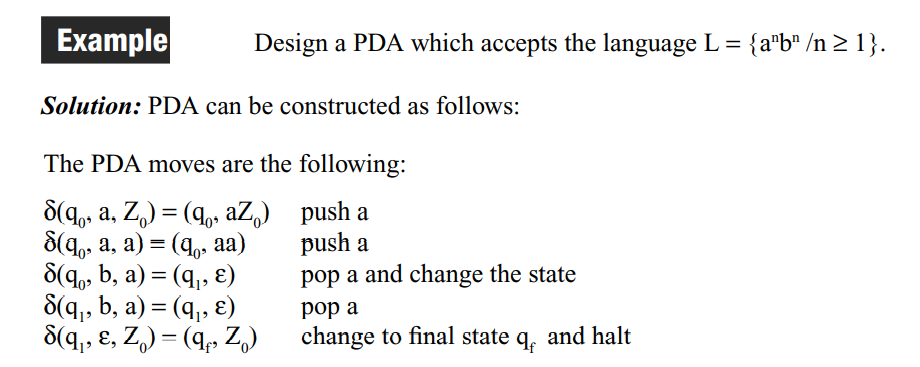 Prepared By : Dr K RAJENDRA PRASAD, ASSOCIATE PROFESSOR, DEPT. OF CSE , RGMCET (Autonomous), NANDYAL
17
Example of PDA
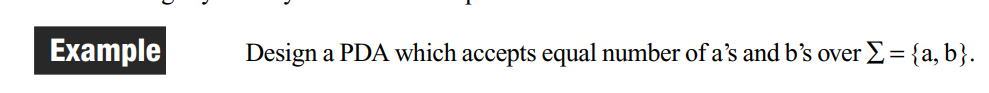 Prepared By : Dr K RAJENDRA PRASAD, ASSOCIATE PROFESSOR, DEPT. OF CSE , RGMCET (Autonomous), NANDYAL
18
Example of PDA
Prepared By : Dr K RAJENDRA PRASAD, ASSOCIATE PROFESSOR, DEPT. OF CSE , RGMCET (Autonomous), NANDYAL
19
Example of PDA
Prepared By : Dr K RAJENDRA PRASAD, ASSOCIATE PROFESSOR, DEPT. OF CSE , RGMCET (Autonomous), NANDYAL
20
Example of PDA
Prepared By : Dr K RAJENDRA PRASAD, ASSOCIATE PROFESSOR, DEPT. OF CSE , RGMCET (Autonomous), NANDYAL
21
Example of PDA
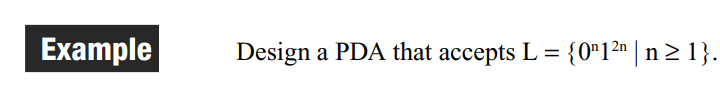 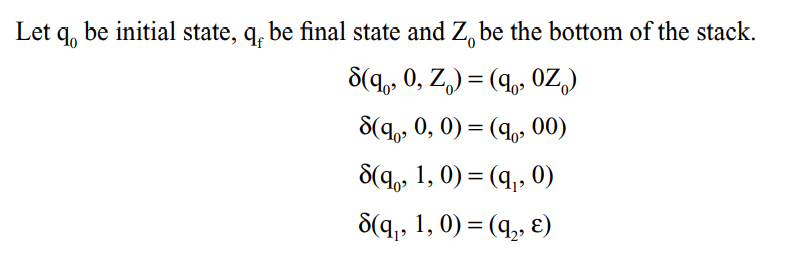 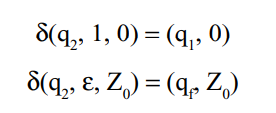 Prepared By : Dr K RAJENDRA PRASAD, ASSOCIATE PROFESSOR, DEPT. OF CSE , RGMCET (Autonomous), NANDYAL
22
Example of PDA
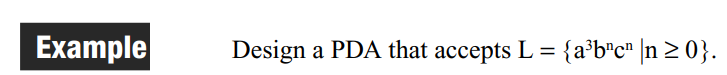 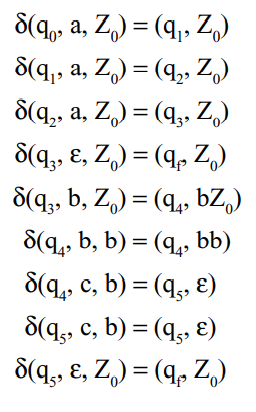 Prepared By : Dr K RAJENDRA PRASAD, ASSOCIATE PROFESSOR, DEPT. OF CSE , RGMCET (Autonomous), NANDYAL
23
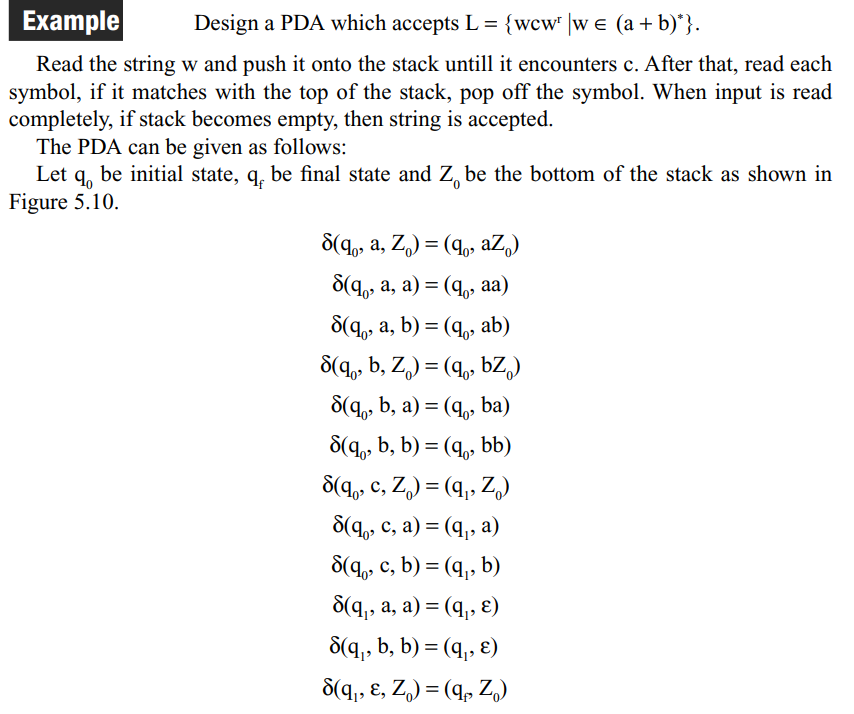 Example of PDA
Prepared By : Dr K RAJENDRA PRASAD, ASSOCIATE PROFESSOR, DEPT. OF CSE , RGMCET (Autonomous), NANDYAL
24
PDA and CFL
Prepared By : Dr K RAJENDRA PRASAD, PROFESSOR, DEPT. OF CSE , RGMCET (Autonomous), Nandyal
25
PDA and CFL
Prepared By : Dr K RAJENDRA PRASAD, PROFESSOR, DEPT. OF CSE , RGMCET (Autonomous), Nandyal
26
PDA and CFL
Prepared By : Dr K RAJENDRA PRASAD, PROFESSOR, DEPT. OF CSE , RGMCET (Autonomous), Nandyal
27
Parse Tree or Derivation Tree Construction
Derivation tree is a graphical representation for the derivation of the given production rules for a given CFG. 
It is the simple way to show how the derivation can be done to obtain some string from a given set of production rules. The derivation tree is also called a parse tree.
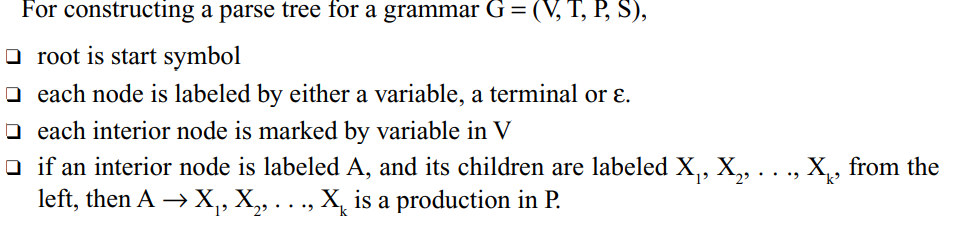 Prepared By : Dr K RAJENDRA PRASAD, ASSOCIATE PROFESSOR, DEPT. OF CSE , RGMCET (Autonomous), NANDYAL
28
Ambiguous Grammars
A CFG is said to ambiguous if there exists more than one derivation tree for the given input string 
i.e., more than one Left Most Derivation Tree (LMDT) or Right Most Derivation Tree (RMDT)
Prepared By : Dr K RAJENDRA PRASAD, ASSOCIATE PROFESSOR, DEPT. OF CSE , RGMCET (Autonomous), NANDYAL
29
Ambiguous Grammars: Example
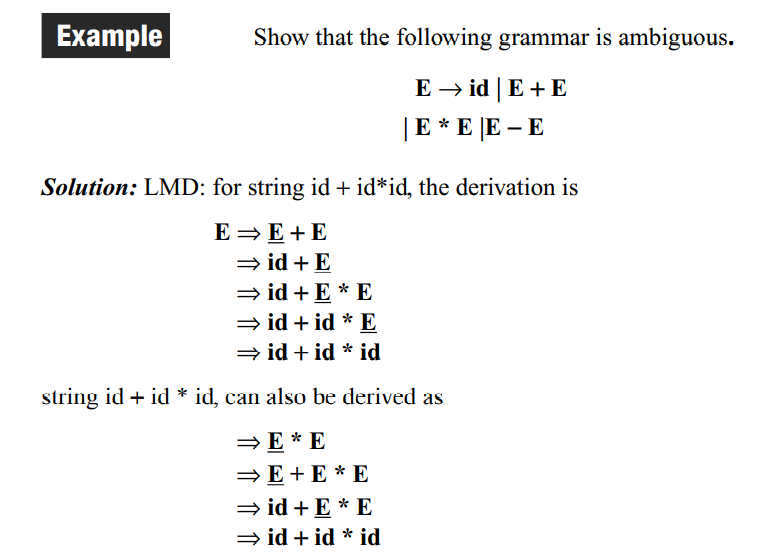 More than LMDs for the string id+id*id , Thus this Grammar is Ambiguous
Prepared By : Dr K RAJENDRA PRASAD, ASSOCIATE PROFESSOR, DEPT. OF CSE , RGMCET (Autonomous), NANDYAL
30
Ambiguous Grammars: Example
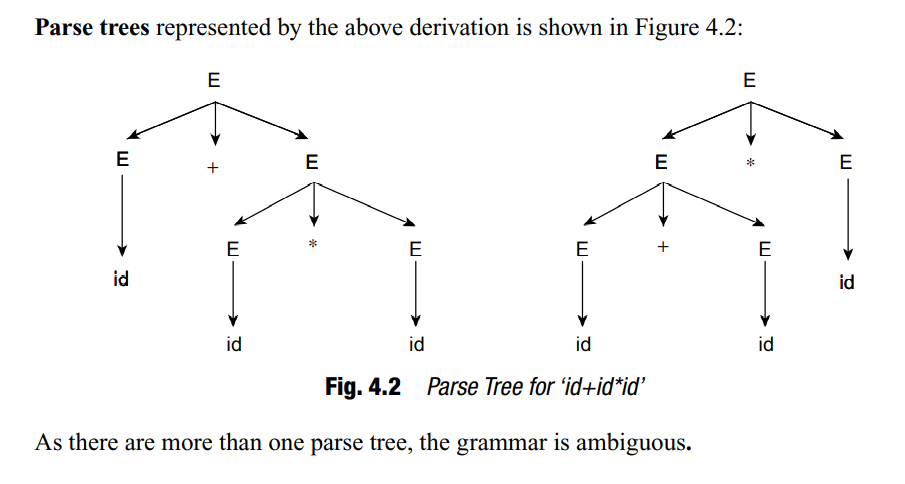 More than one parse trees for the string id+id*id , Thus this Grammar is Ambiguous
Prepared By : Dr K RAJENDRA PRASAD, ASSOCIATE PROFESSOR, DEPT. OF CSE , RGMCET (Autonomous), NANDYAL
31
Ambiguous Grammars: Example
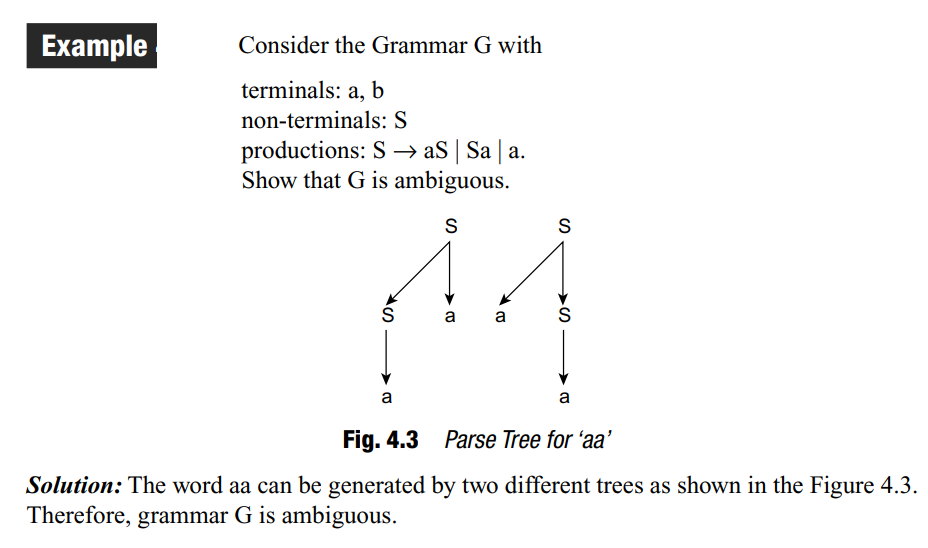 More than one parse trees for the string aa, Thus this Grammar is Ambiguous
Prepared By : Dr K RAJENDRA PRASAD, ASSOCIATE PROFESSOR, DEPT. OF CSE , RGMCET (Autonomous), NANDYAL
32
Ambiguous Grammars: Example
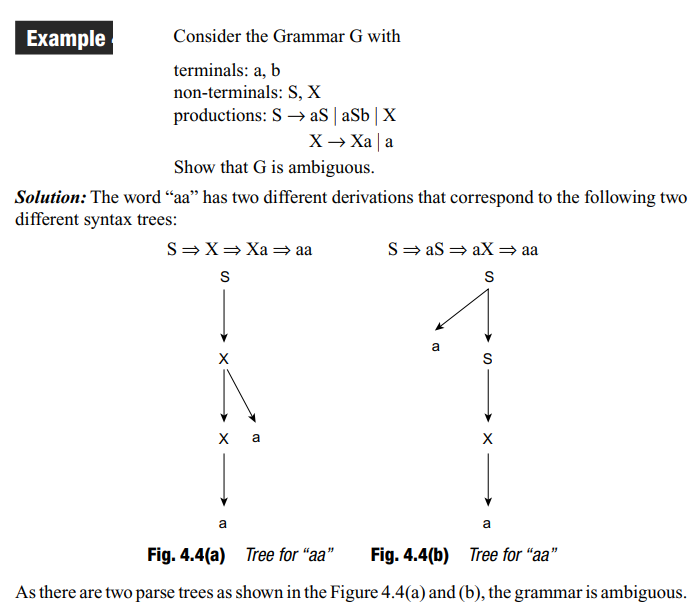 More than one parse trees for the string aa, Thus this Grammar is Ambiguous
Prepared By : Dr K RAJENDRA PRASAD, ASSOCIATE PROFESSOR, DEPT. OF CSE , RGMCET (Autonomous), NANDYAL
33
Construction of Regular Grammar T(M) Generating for a Given DFA
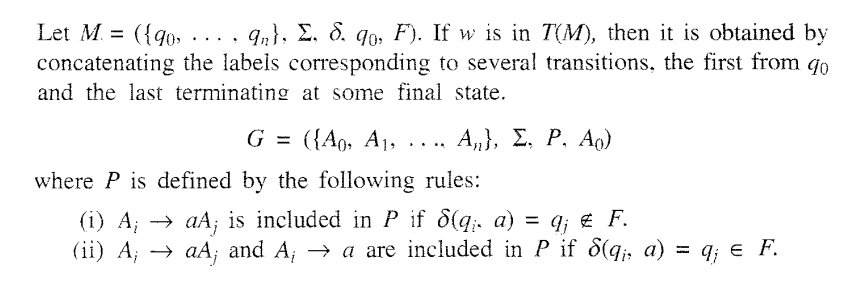 Prepared By : Dr K RAJENDRA PRASAD, ASSOCIATE PROFESSOR, DEPT. OF CSE , RGMCET (Autonomous), NANDYAL
34
Construction of Regular Grammar T(M) Generating for a Given DFA: Example
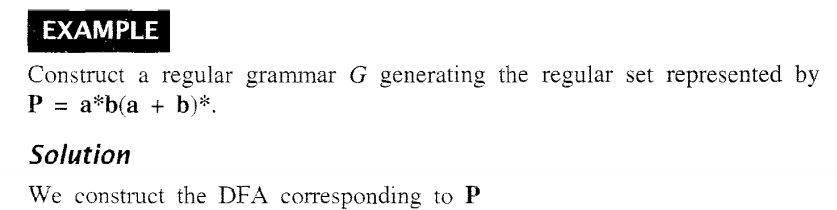 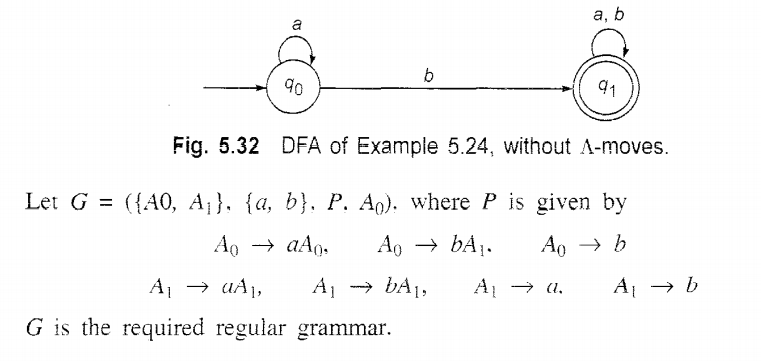 Prepared By : Dr K RAJENDRA PRASAD, ASSOCIATE PROFESSOR, DEPT. OF CSE , RGMCET (Autonomous), NANDYAL
35
Constructing a FA (Finite Automata) for given Regular Grammar (RG)
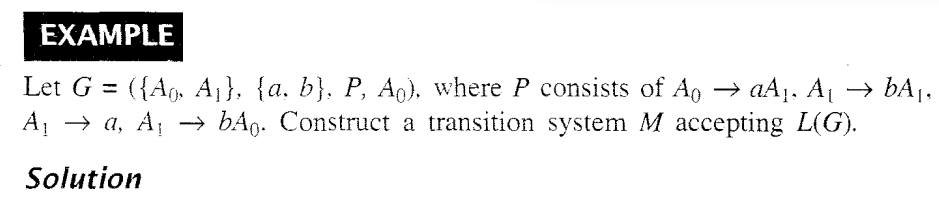 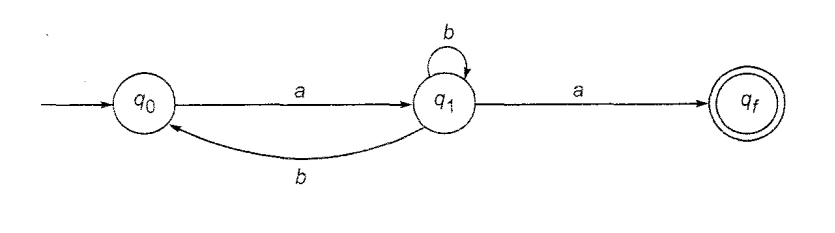 Finite Automata M = ({q0,q1,qf}, {a,b},δ, qo, {qf})
Prepared By : Dr K RAJENDRA PRASAD, ASSOCIATE PROFESSOR, DEPT. OF CSE , RGMCET (Autonomous), NANDYAL
36